■名入れ範囲
W150×H150mm
品番:E3622
RPETマチ広バッグ
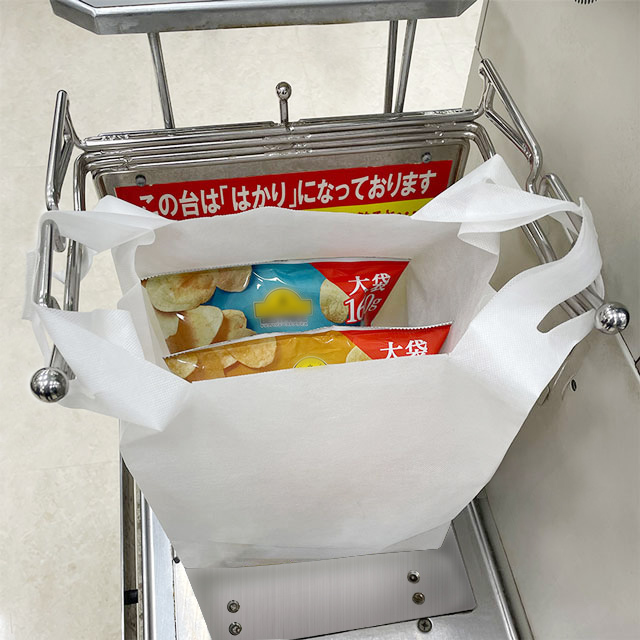 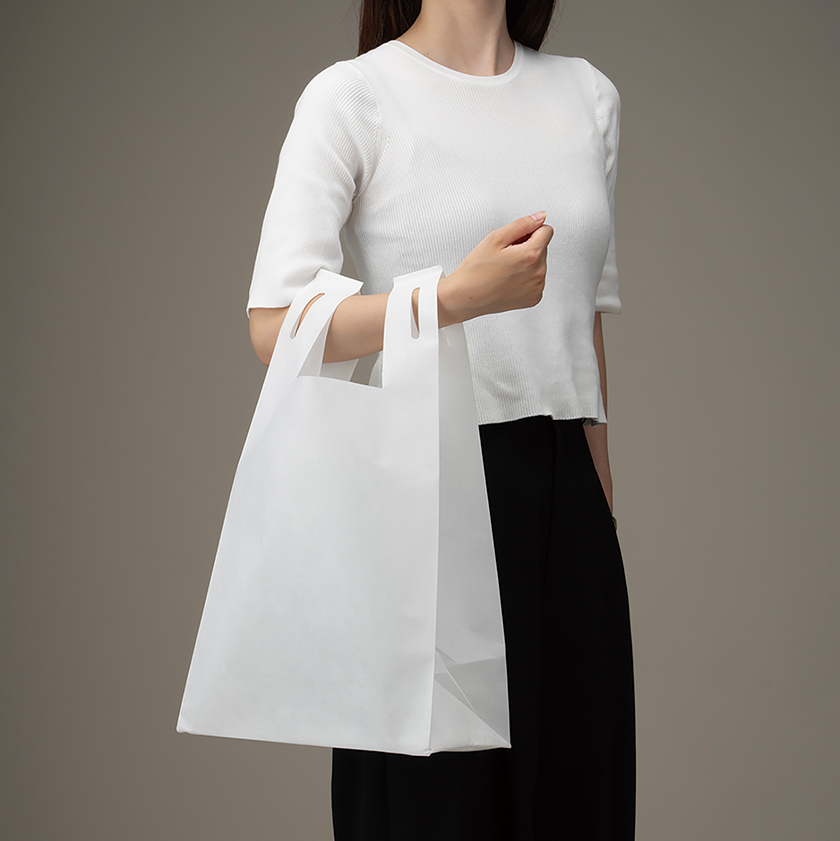 上代:\120(税込\132)
ペットボトルを原材料とした、環境に配慮したエコバッグ
マチが幅広く、便利で実用的なバッグ
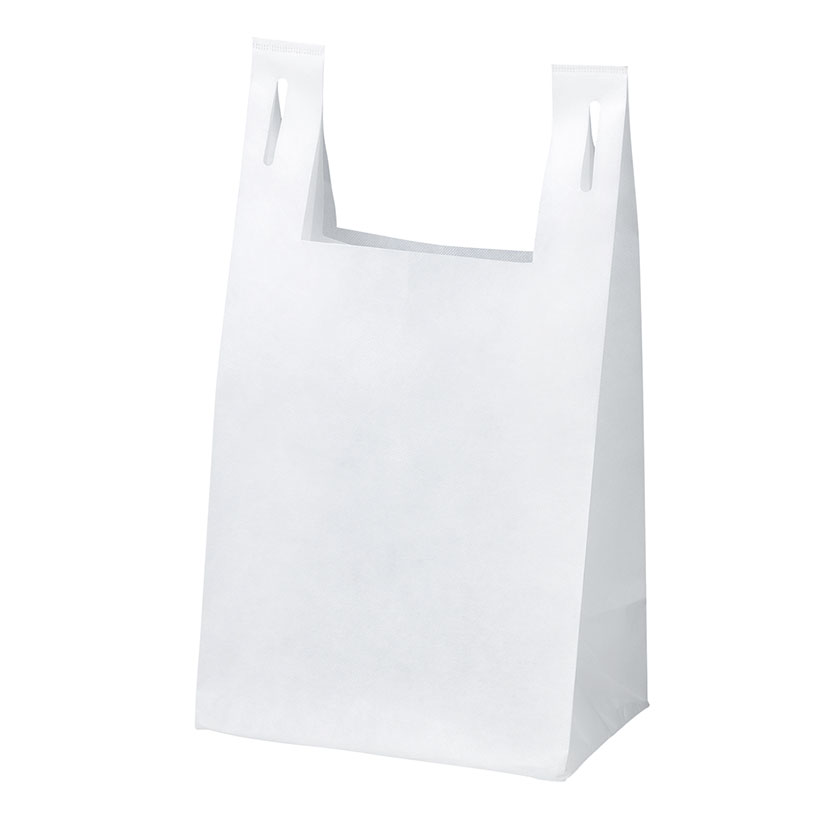 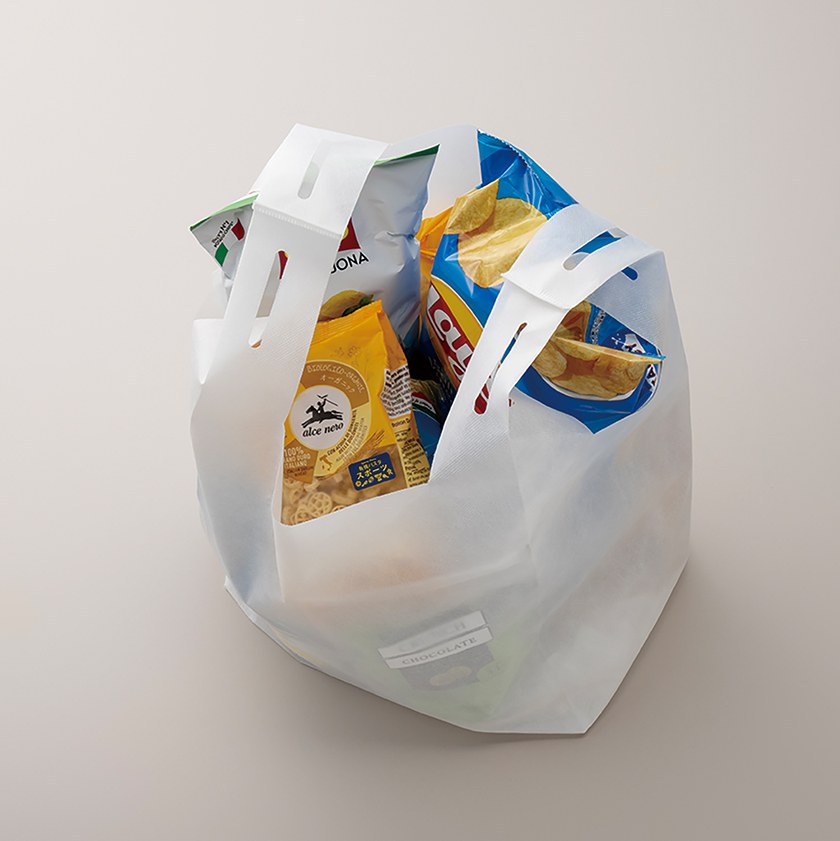 ■商品情報
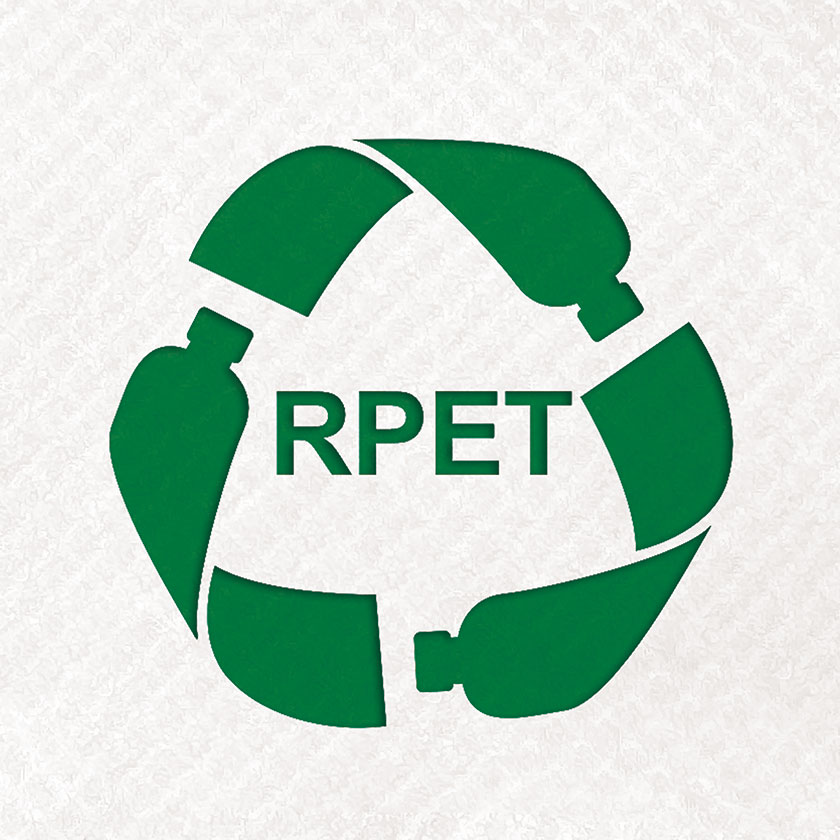 memo
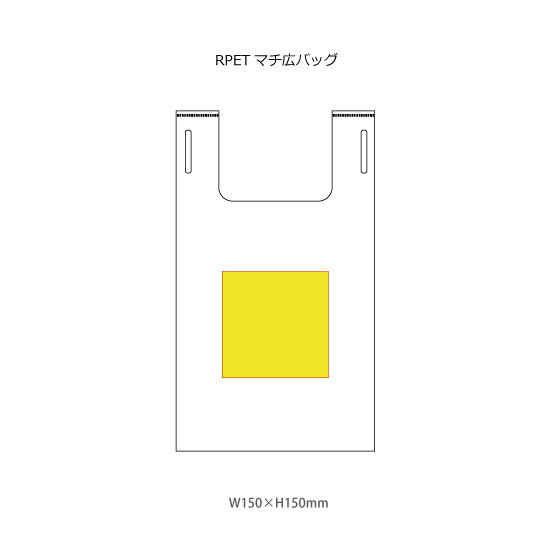